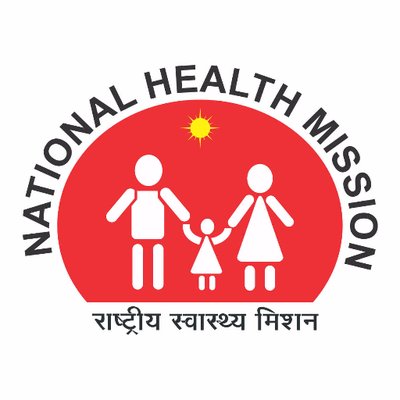 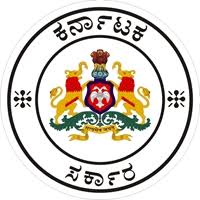 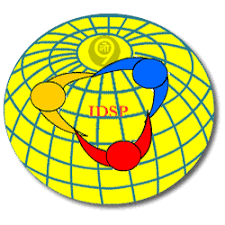 IMPLEMENTATION OF NEW IHIP/IDSP, KARNATAKA“ National Summit on ‘Good & Replicable Practices on Public Healthcare in India16th -18th Nov 2019,  Mahatma Mandir, Gandhi Nagar, Gujarat” Dr Padma. M.REpidemiologist- State Surveillance UnitDirectorate of Health & Family Welfare ServicesKarnatakaMobile No. 9449843146 / 9448468054
Integrated Health Information Platform
Supports the e governance vision of the Ministry of Health
Integrates data from various sources to provide real-time information on human health from across India for decision-makers to take action
Reduces data and information fragmentation and provides a single operating platform of the health data and information of India.
Karnataka was one of the first states to adopt and implement the new IHIP/IDSP on 26 November 2018
18/11/2019
IHIP implementation- Karnataka,  6th National Summit on "Good & Replicable Practices on Public Health care in India, Gujarat
2
Old and New IDSP portal
New IDSP:
Capture disaggregate data of persons at all levels
Link data from S, P L, EWS 1 and 2 forms
Capture real-time or daily surveillance data
Provide analysis on mobile and electronic devices
Monitor more than 33+ health conditions
Integrate with ongoing surveillance programs
Old IDSP:
Capture aggregate data only 
Paper-based data collection
Not to link data from S, P and L forms
Weekly surveillance
Monitor only 13 health conditions
18/11/2019
IHIP implementation- Karnataka,  6th National Summit on "Good & Replicable Practices on Public Health care in India, Gujarat
3
Geospatial Information Platform
The Integrated Health Information Platform provides the ability to:
integrate data sources from Public and Private sector facilities
describe and analyze geographic variations in diseases in the context of demographic, environmental, behavioral, socioeconomic, genetic, and infectious risk factors
interpret geographic correlations of persons with their socioeconomic and demographics attributes
18/11/2019
IHIP implementation- Karnataka,  6th National Summit on "Good & Replicable Practices on Public Health care in India, Gujarat
4
New IDSP is a System of Systems
Architecture is based on eGovernance Data and Information Standards 
A java-based programme
Ability to connect with eHospital Systems and the new Health Management Information System.
Ability to connect with public and private hospitals, laboratories, and research centers under one platform to exchange health data.
18/11/2019
IHIP implementation- Karnataka,  6th National Summit on "Good & Replicable Practices on Public Health care in India, Gujarat
5
[Speaker Notes: Able to connect Electronic Medical records, HMIS by linking the API( Application programming Interface)]
Weekly household
visits to collect data
One Consolidated “S” Form per Sub-center per week
Hand
 deliver
Hand
 deliver
One consolidated “P” form/PHC/week + “L” forms
Paper Forms
Paper Forms
Paper forms are converted to electronic data
Spreadsheets
Spreadsheets
Electronic data, kept in the form of XL sheets or on a DB / Portal
IDSP
Database
Conventional IDSP’s Data Collection Process - Karnataka
Sub CenterPrimary Health Center
(Auxiliary Nurse Midwife, or Male Health Worker)
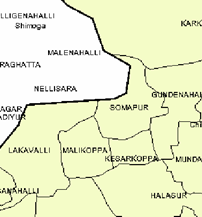 Village
(655075)
Laboratory Presence
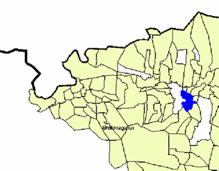 Block PHCor Community Health Center
(Medical Doctor + helper)
Sub-district(6267)
B-PHC or CHC data collected from PHCs
Laboratory Presence
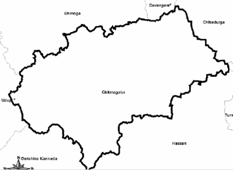 District Surveillance Unit(District Surveillance Officer, Data Manager, Data Entry Operator)
District(707)
Email/Web Entry
Laboratory Presence
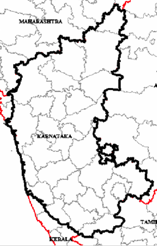 State Surveillance Unit 
(State Surveillance Officer, Data Manager, Data Entry Operator)
State(36 States/UTs)
18/11/2019
IHIP implementation- Karnataka,  6th National Summit on "Good & Replicable Practices on Public Health care in India, Gujarat
6
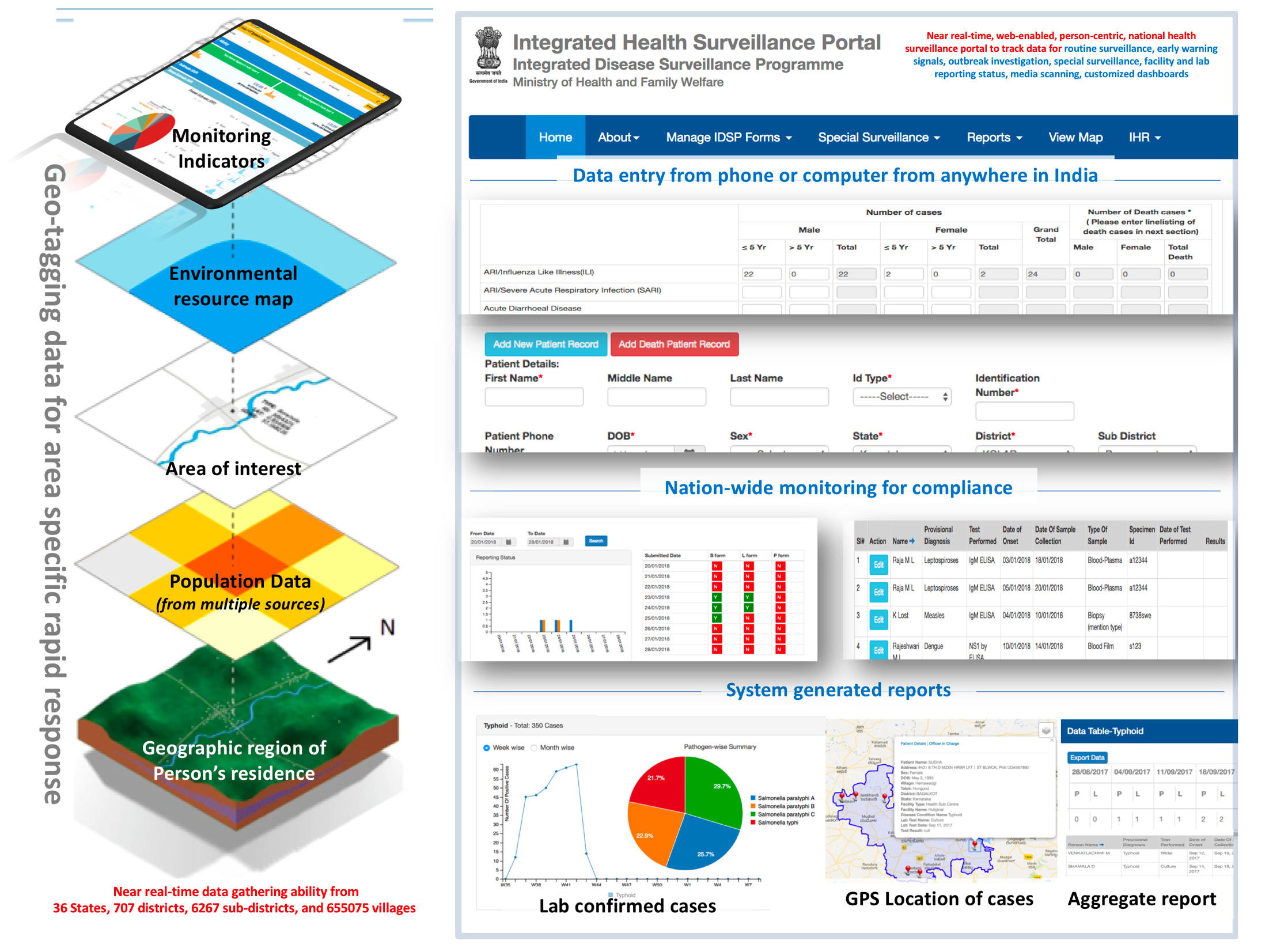 Real time data flow processes – New IDSP - Karnataka
Mobile/Tab reporting
Sub Center or Health Sub Center
Primary Health Center
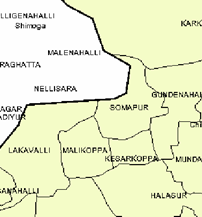 Village
(655075)
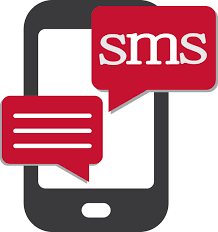 Portal access
Mobile Reporting
Laboratory Presence
Block PHCor Community Health Center
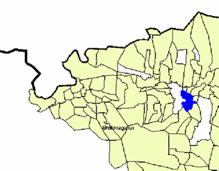 Sub
-district(6267)
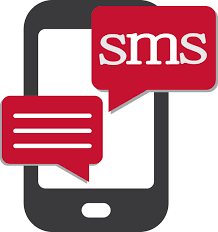 Broadband
Connectivity
Portal access
Mobile Reporting
Laboratory Presence
District Surveillance Unit
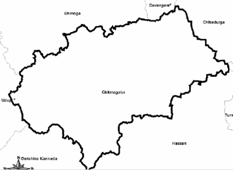 District(707)
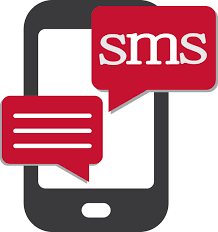 Broadband
Connectivity
Laboratory Presence
Portal access
Mobile Reporting
State Surveillance Unit
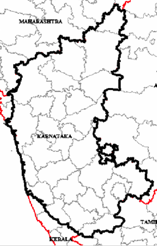 State(36 States/UTs)
Broadband and Satellite-based Connectivity
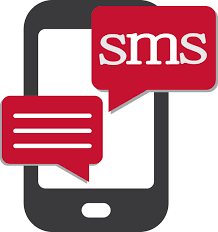 Proposed System: Portal access allows reporting of all data from 
DSU, CSU, SSU to CSU/IDSP in near real-time.  Mobile reporting is both store and forward and near real-time. Data analytics and results will be accessible at all levels for action.
Slide 7
18/11/2019
IHIP implementation- Karnataka,  6th National Summit on "Good & Replicable Practices on Public Health care in India, Gujarat
7
[Speaker Notes: Off line entries are possible]
Milestones of IHIP Implementation in Karnataka
18/11/2019
IHIP implementation- Karnataka,  6th National Summit on "Good & Replicable Practices on Public Health care in India, Gujarat
8
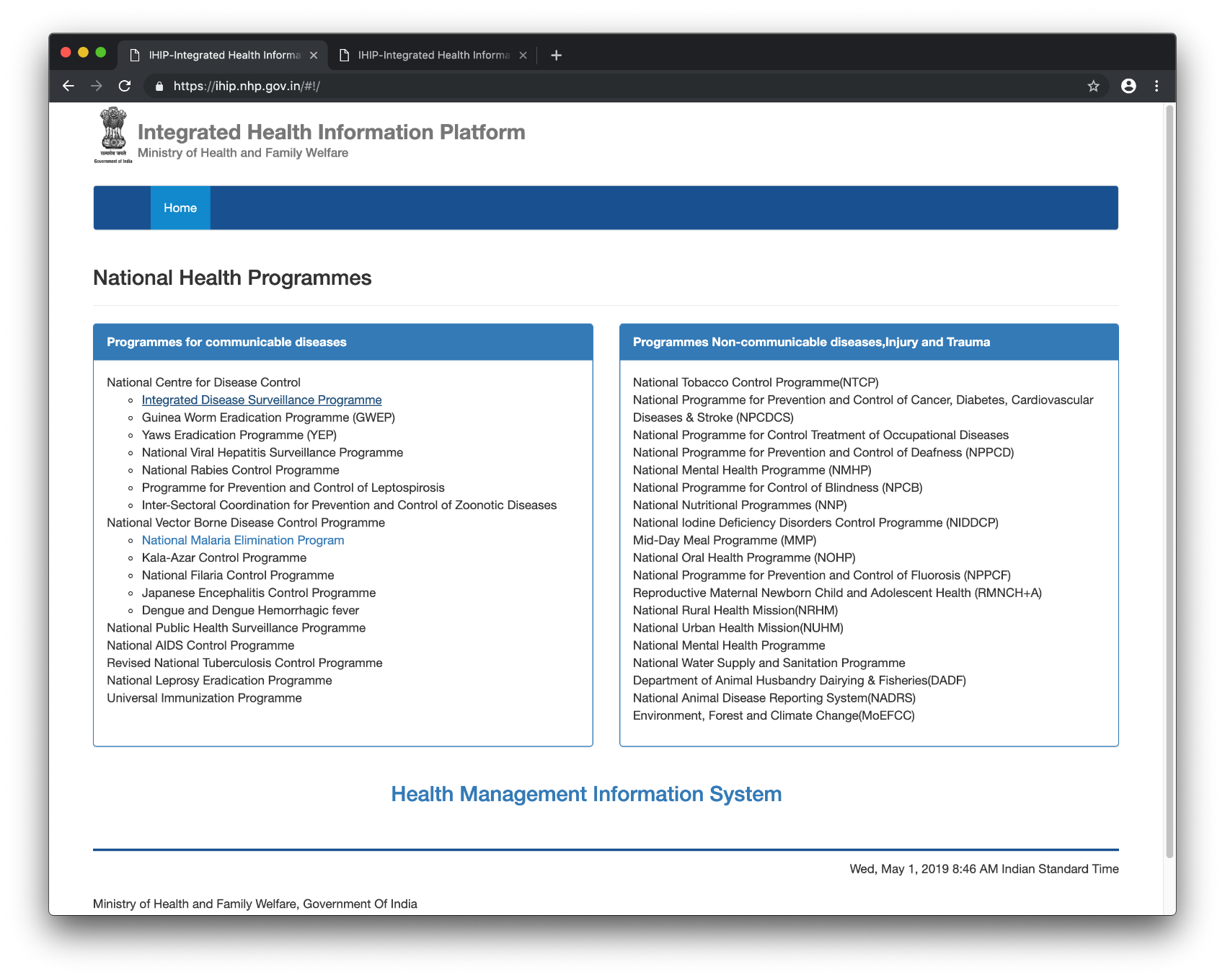 18/11/2019
IHIP implementation- Karnataka,  6th National Summit on "Good & Replicable Practices on Public Health care in India, Gujarat
9
[Speaker Notes: Secured login – user controlled, cannot be viewed by others, Total no of users in Karnataka-]
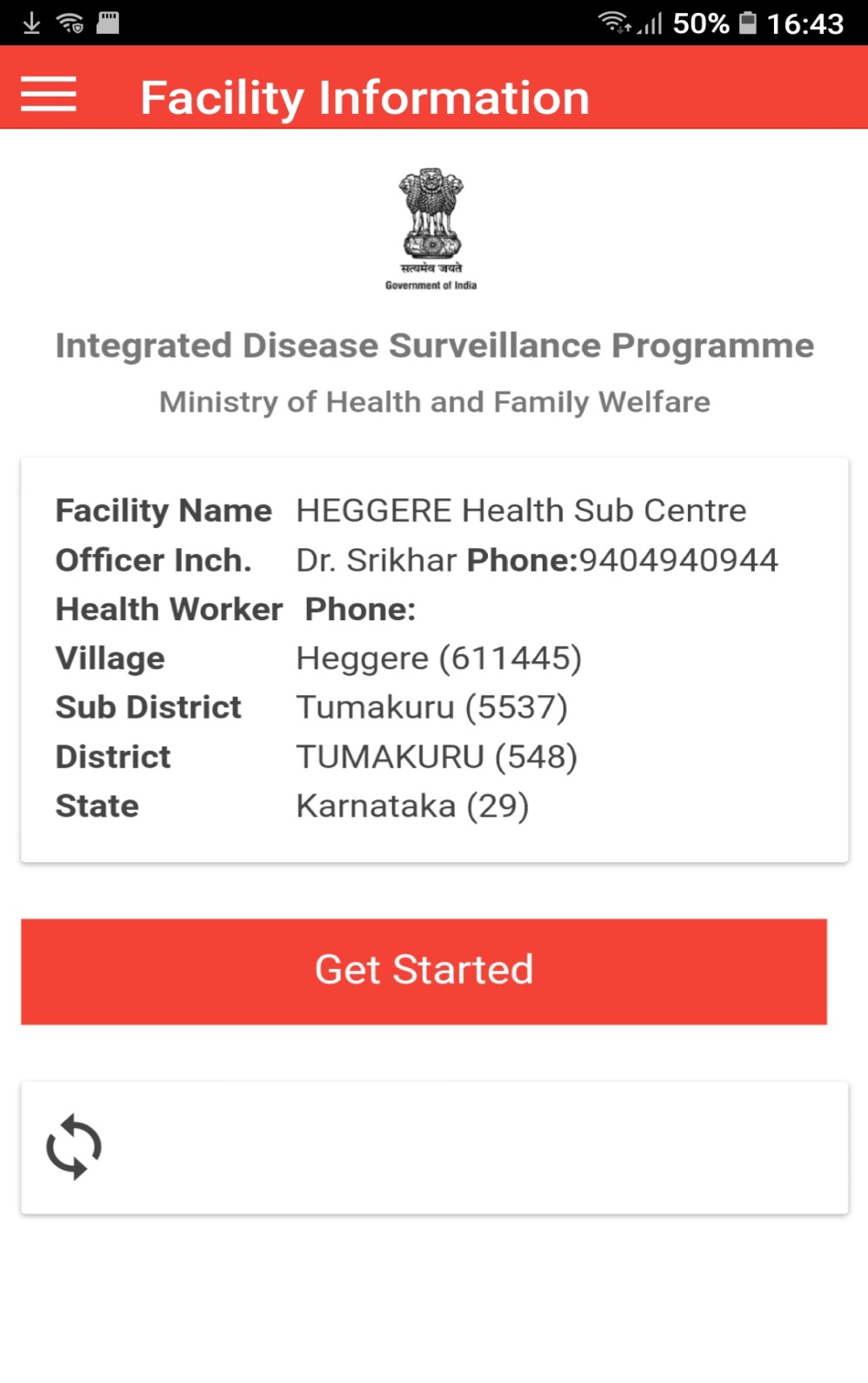 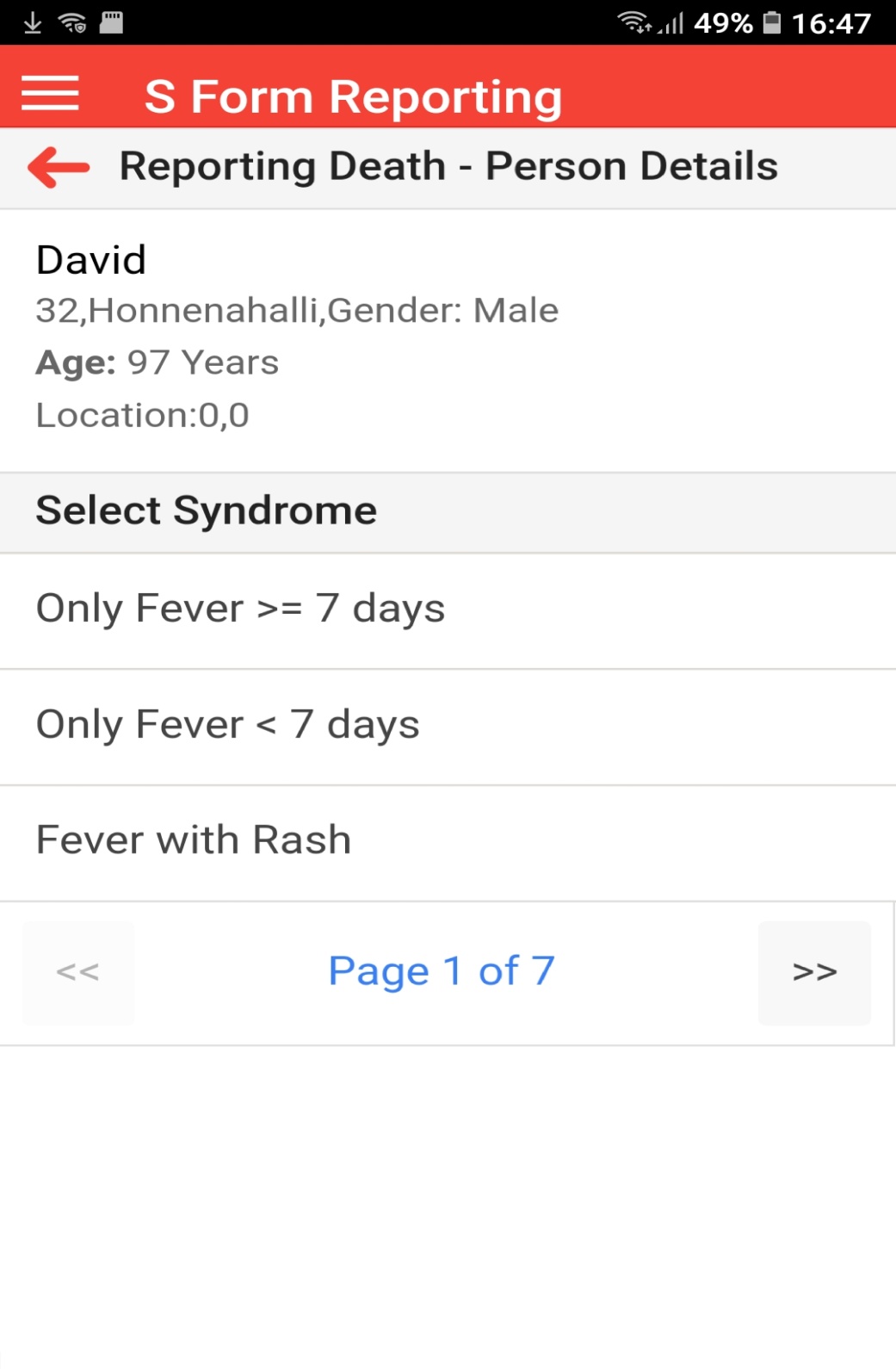 Mobile-based or Tablet-based data collection
for peripheral health workers(real-time or offline data collection abilities)
18/11/2019
IHIP implementation- Karnataka,  6th National Summit on "Good & Replicable Practices on Public Health care in India, Gujarat
10
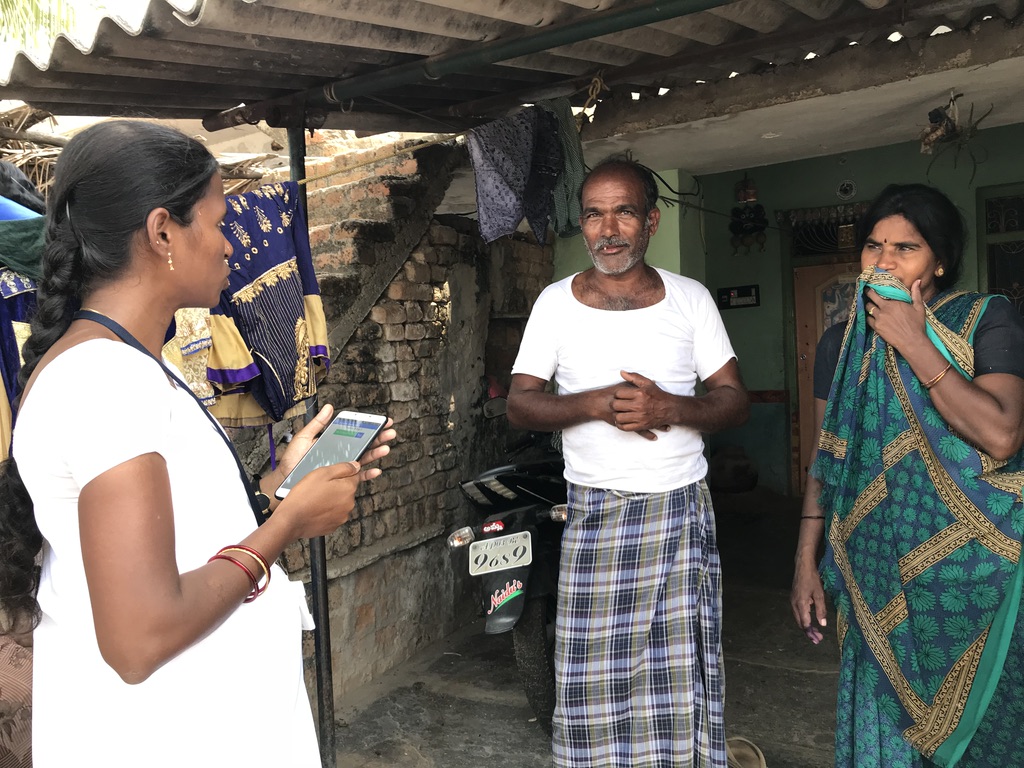 Syndromic Surveillance Data Collection on Mobile Platform
(from villages, rural and urban communities)
18/11/2019
IHIP implementation- Karnataka,  6th National Summit on "Good & Replicable Practices on Public Health care in India, Gujarat
11
[Speaker Notes: Patient info being locked in to the system]
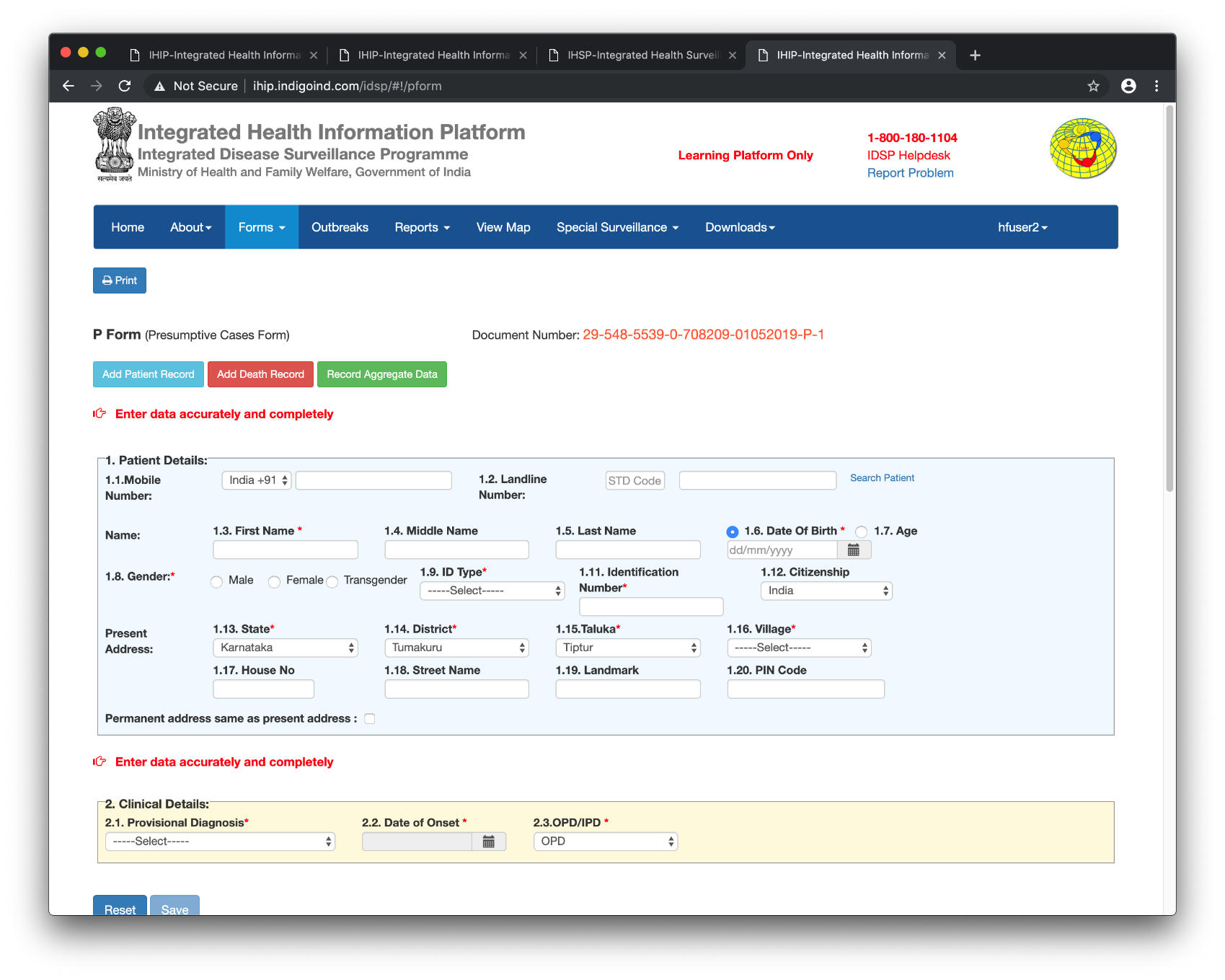 Desktop-based data entry at health facilities
(real-time or offline data collection abilities)
18/11/2019
IHIP implementation- Karnataka,  6th National Summit on "Good & Replicable Practices on Public Health care in India, Gujarat
12
Disease summary Dashboard
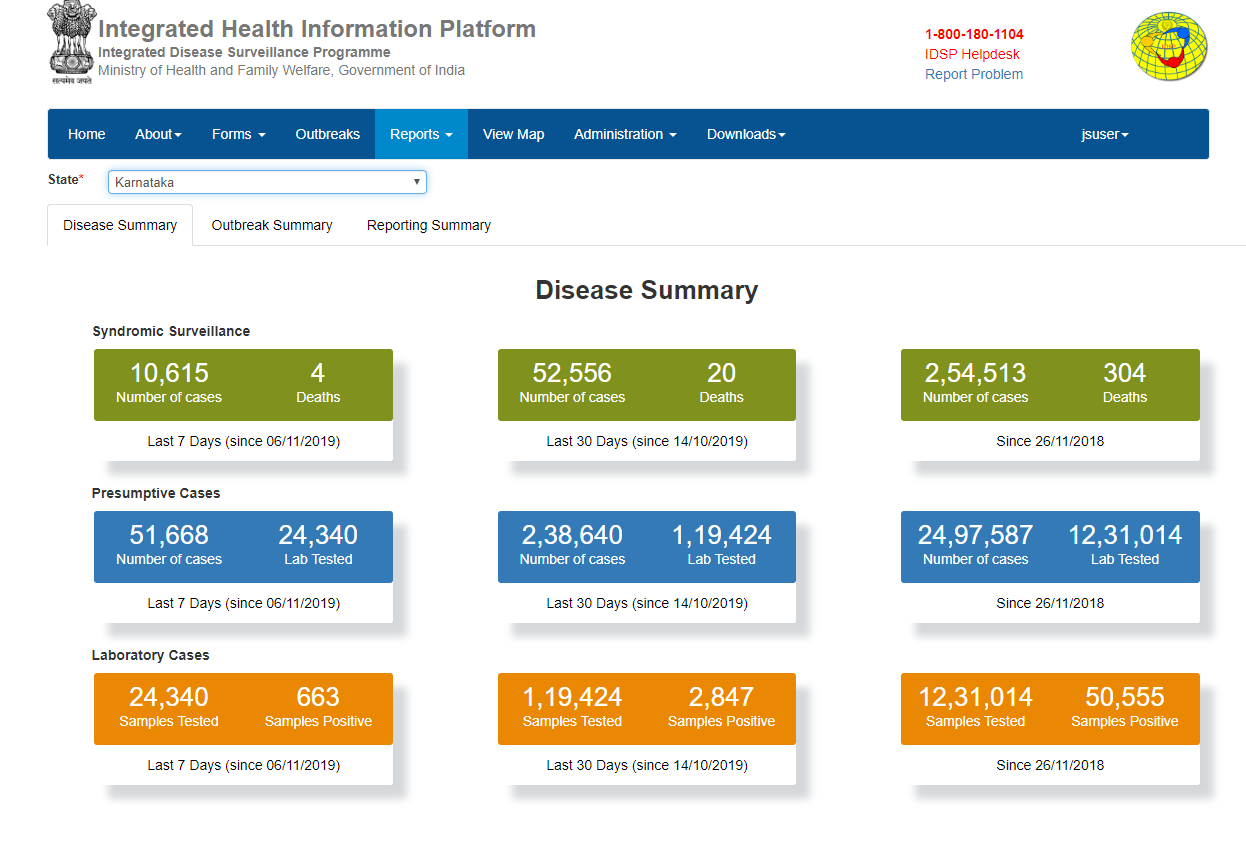 18/11/2019
IHIP implementation- Karnataka,  6th National Summit on "Good & Replicable Practices on Public Health care in India, Gujarat
13
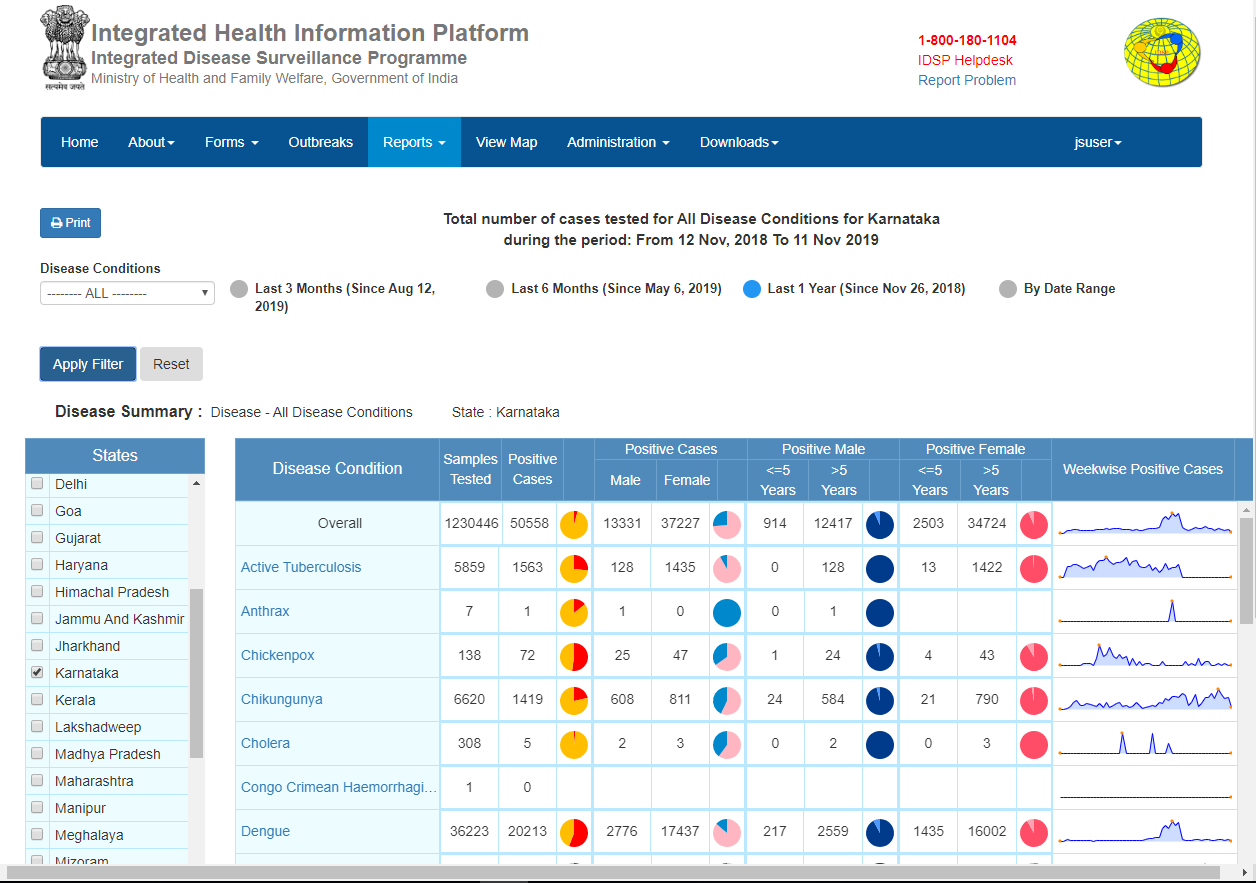 Real-time Lab confirmed cases of health conditions
18/11/2019
IHIP implementation- Karnataka,  6th National Summit on "Good & Replicable Practices on Public Health care in India, Gujarat
14
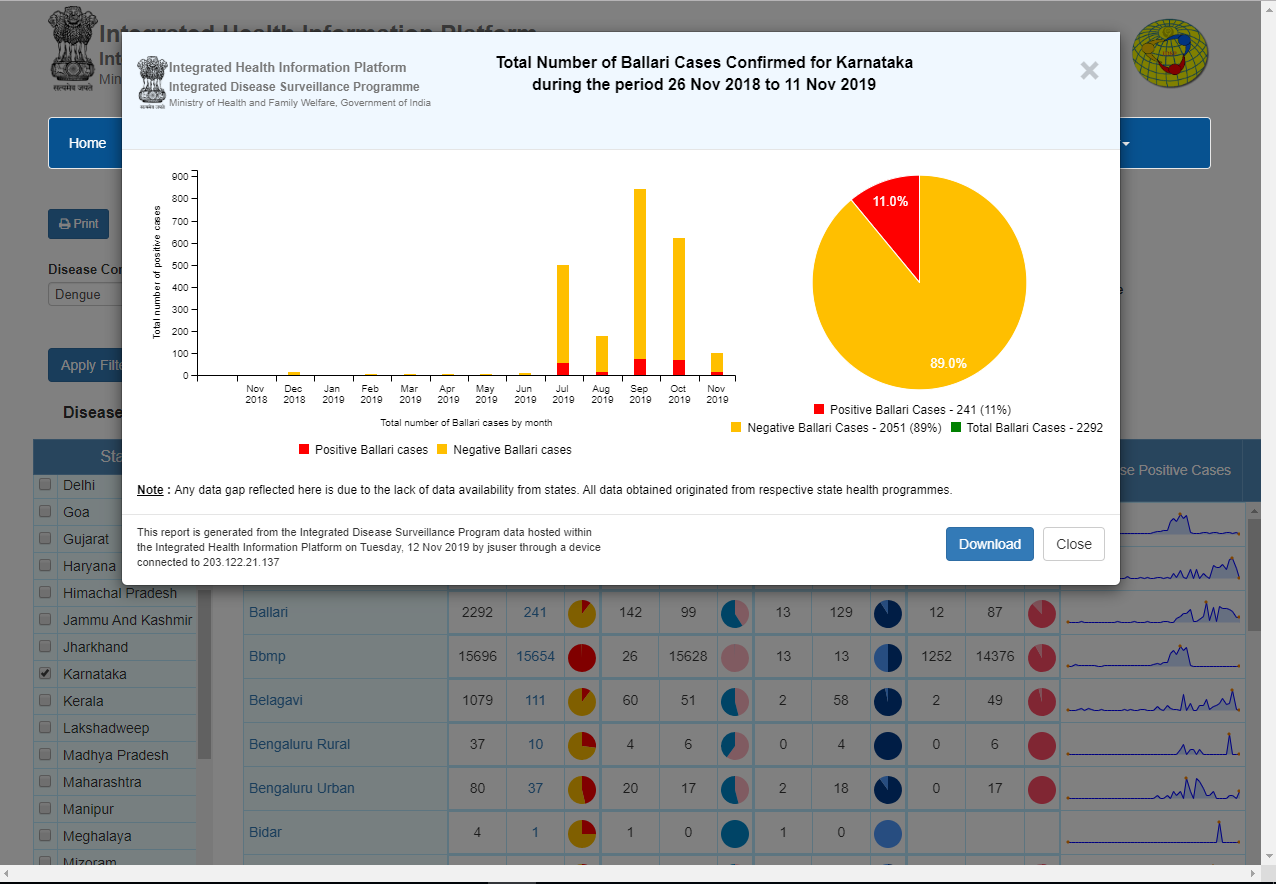 Summary downloadable real-time charts
18/11/2019
IHIP implementation- Karnataka,  6th National Summit on "Good & Replicable Practices on Public Health care in India, Gujarat
15
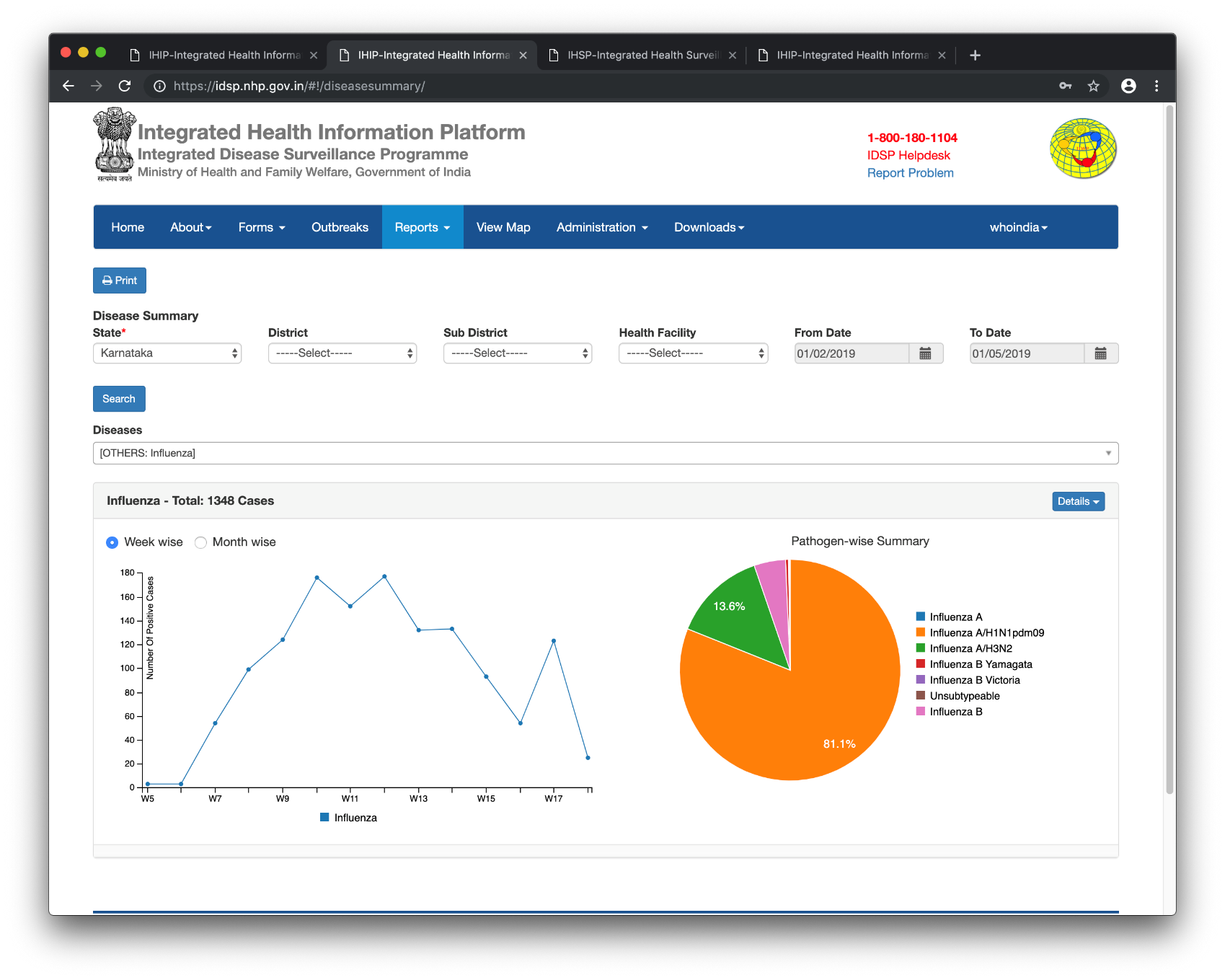 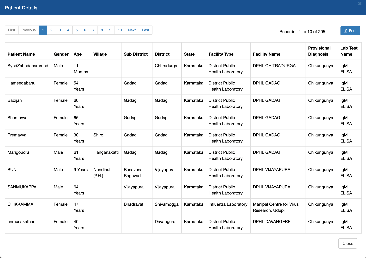 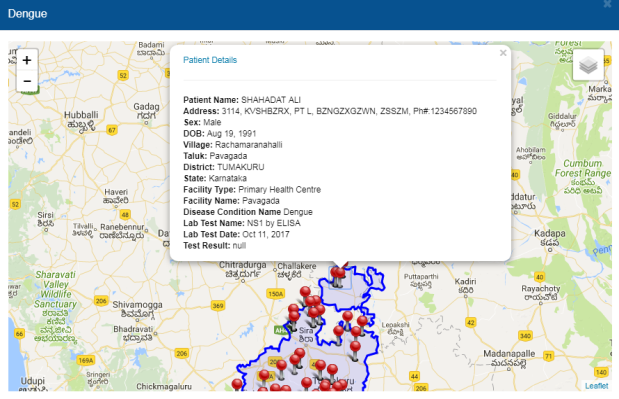 Real-time view of lab-confirmed cases of 
And progression and daily/weekly monitoring of activity
18/11/2019
IHIP implementation- Karnataka,  6th National Summit on "Good & Replicable Practices on Public Health care in India, Gujarat
16
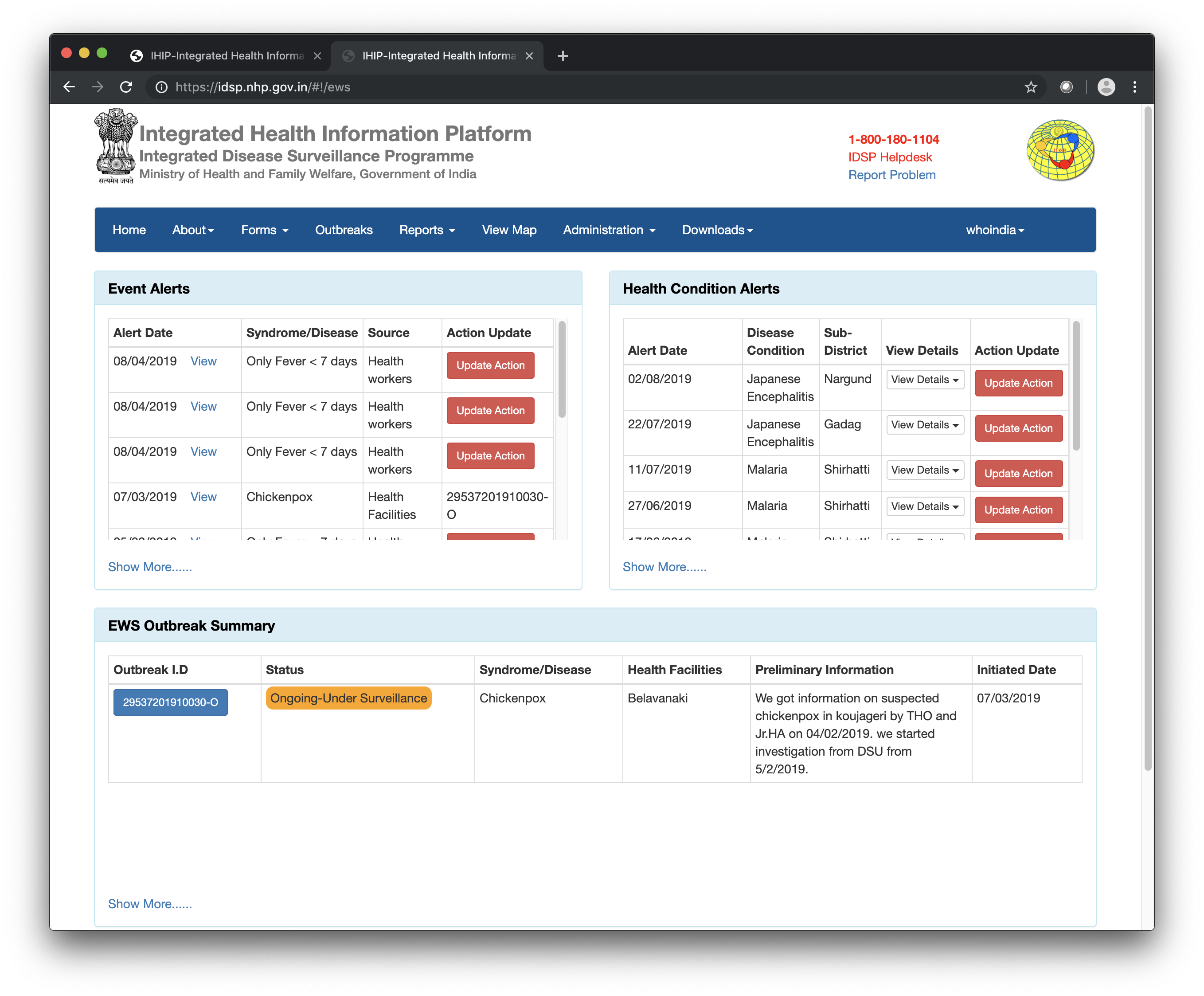 Real-time end-to-end management of outbreaks
18/11/2019
IHIP implementation- Karnataka,  6th National Summit on "Good & Replicable Practices on Public Health care in India, Gujarat
17
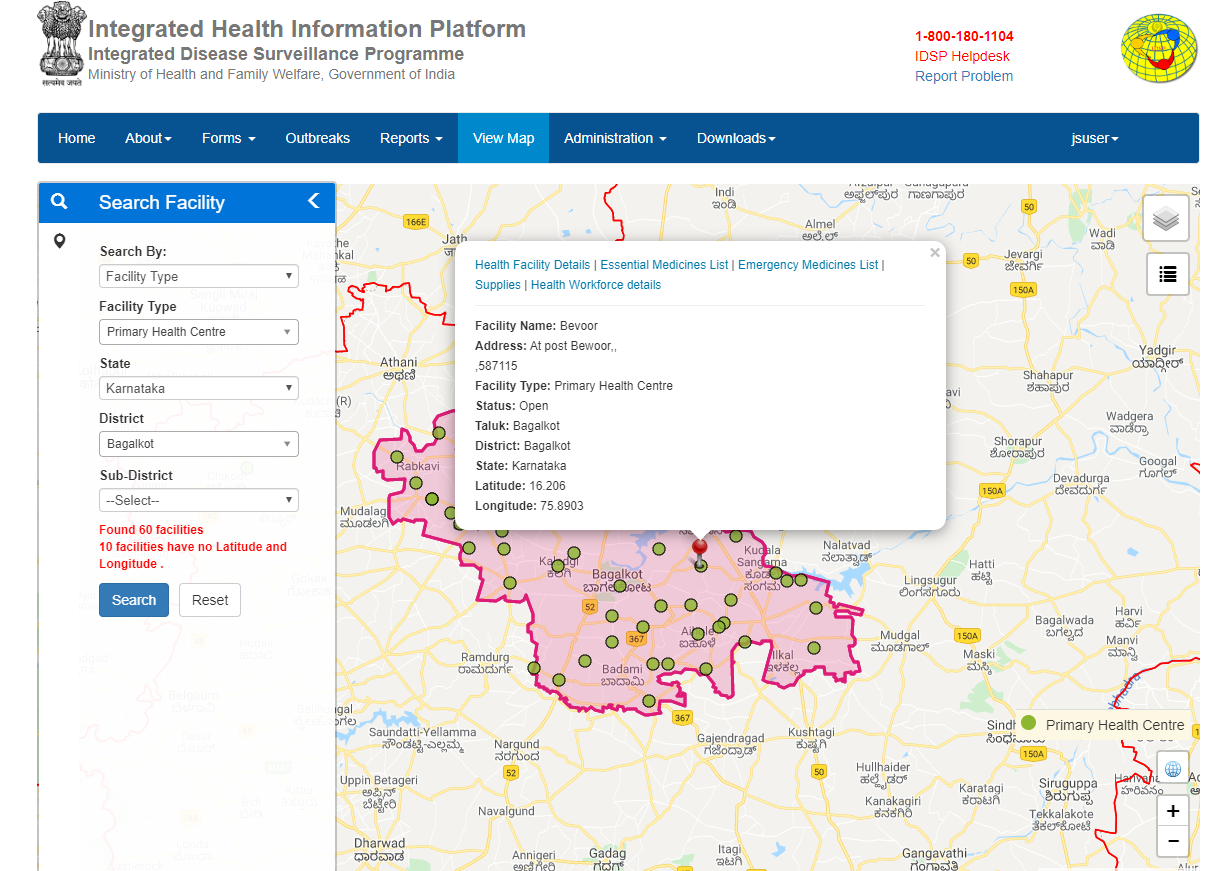 Manage health facilities along with the list of health workforce, 
essential and emergency medicines and supplies within them.
18/11/2019
IHIP implementation- Karnataka,  6th National Summit on "Good & Replicable Practices on Public Health care in India, Gujarat
18
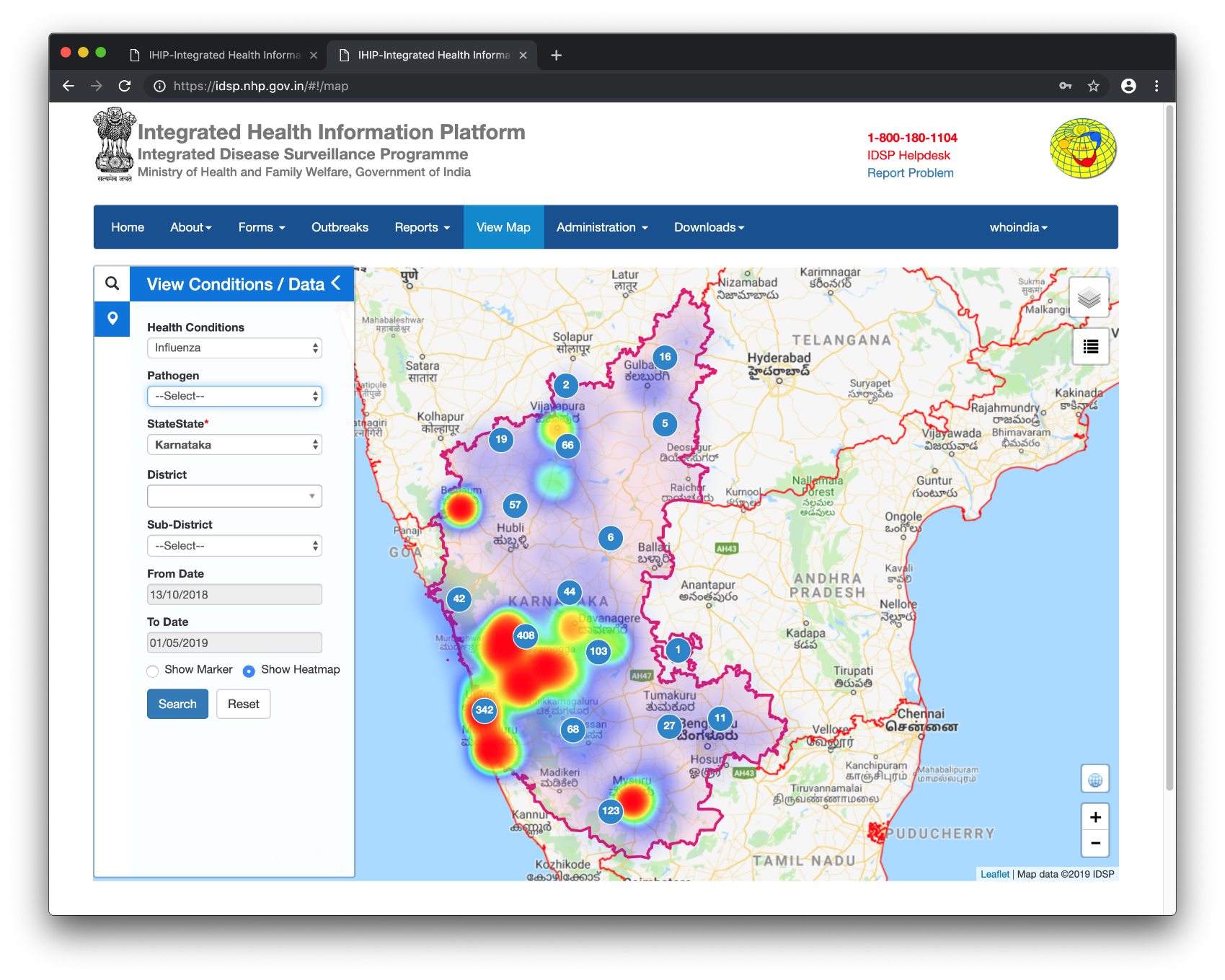 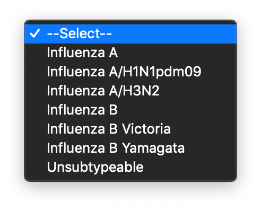 View heatmaps and distribution of lab-confirmed cases.
18/11/2019
IHIP implementation- Karnataka,  6th National Summit on "Good & Replicable Practices on Public Health care in India, Gujarat
19
KFD Cases on GIS map
18/11/2019
IHIP implementation- Karnataka,  6th National Summit on "Good & Replicable Practices on Public Health care in India, Gujarat
20
Presumptive cases summary
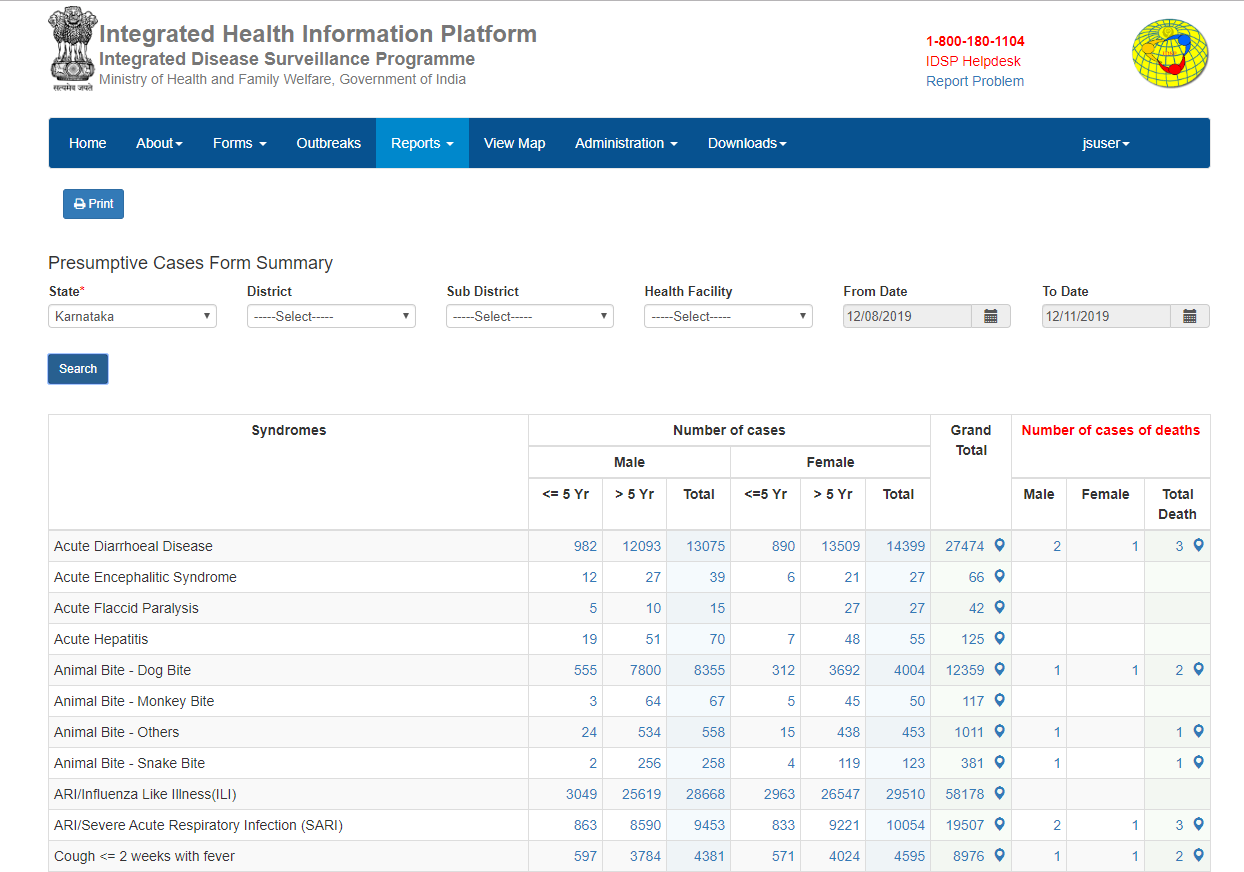 Hyperlinked to line list and view on map
18/11/2019
IHIP implementation- Karnataka,  6th National Summit on "Good & Replicable Practices on Public Health care in India, Gujarat
21
Presumptive cases - dog bites in Karnataka
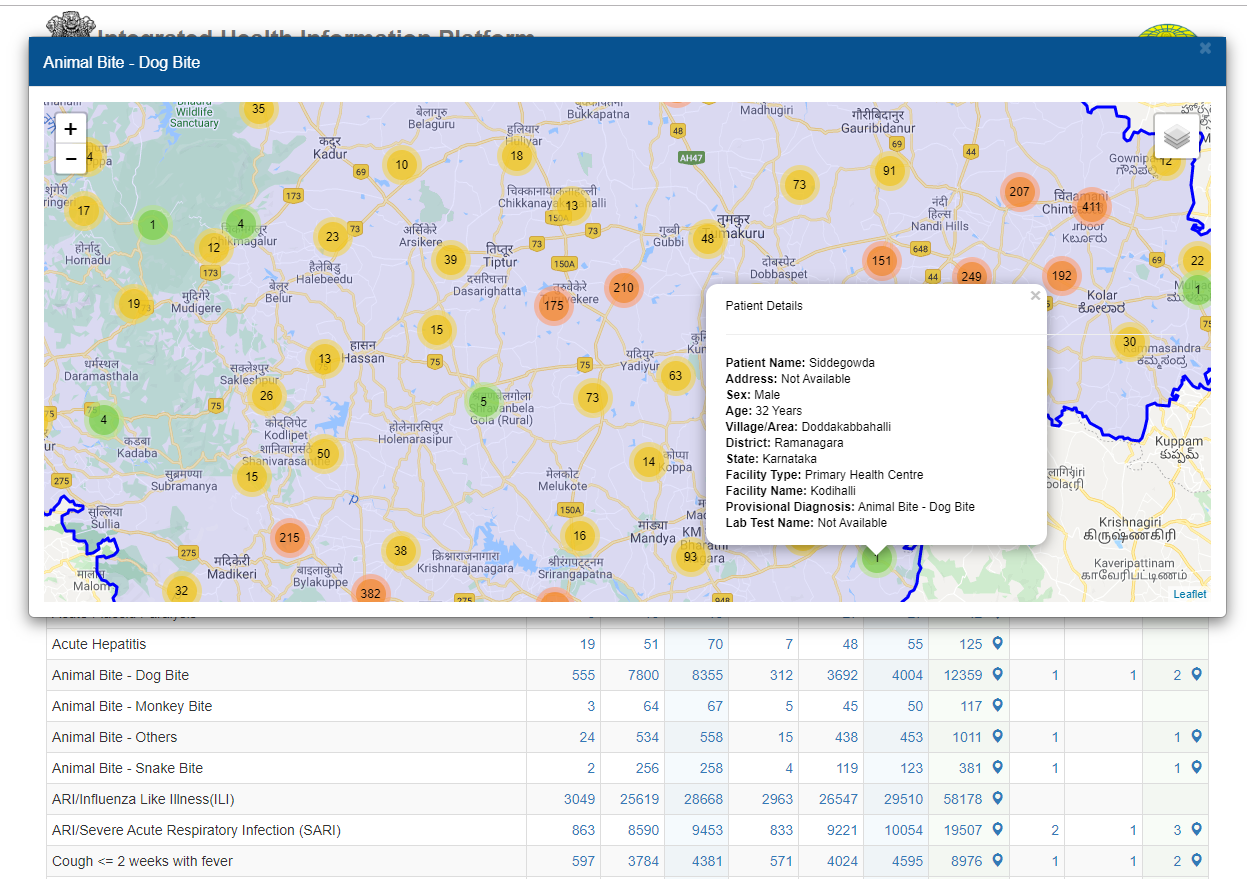 Time place and person
18/11/2019
IHIP implementation- Karnataka,  6th National Summit on "Good & Replicable Practices on Public Health care in India, Gujarat
22
Patient case summaries – real time
18/11/2019
IHIP implementation- Karnataka,  6th National Summit on "Good & Replicable Practices on Public Health care in India, Gujarat
23
Status of Integrated Health Information Platform (IHIP)
18/11/2019
IHIP implementation- Karnataka,  6th National Summit on "Good & Replicable Practices on Public Health care in India, Gujarat
24
Report submission Status
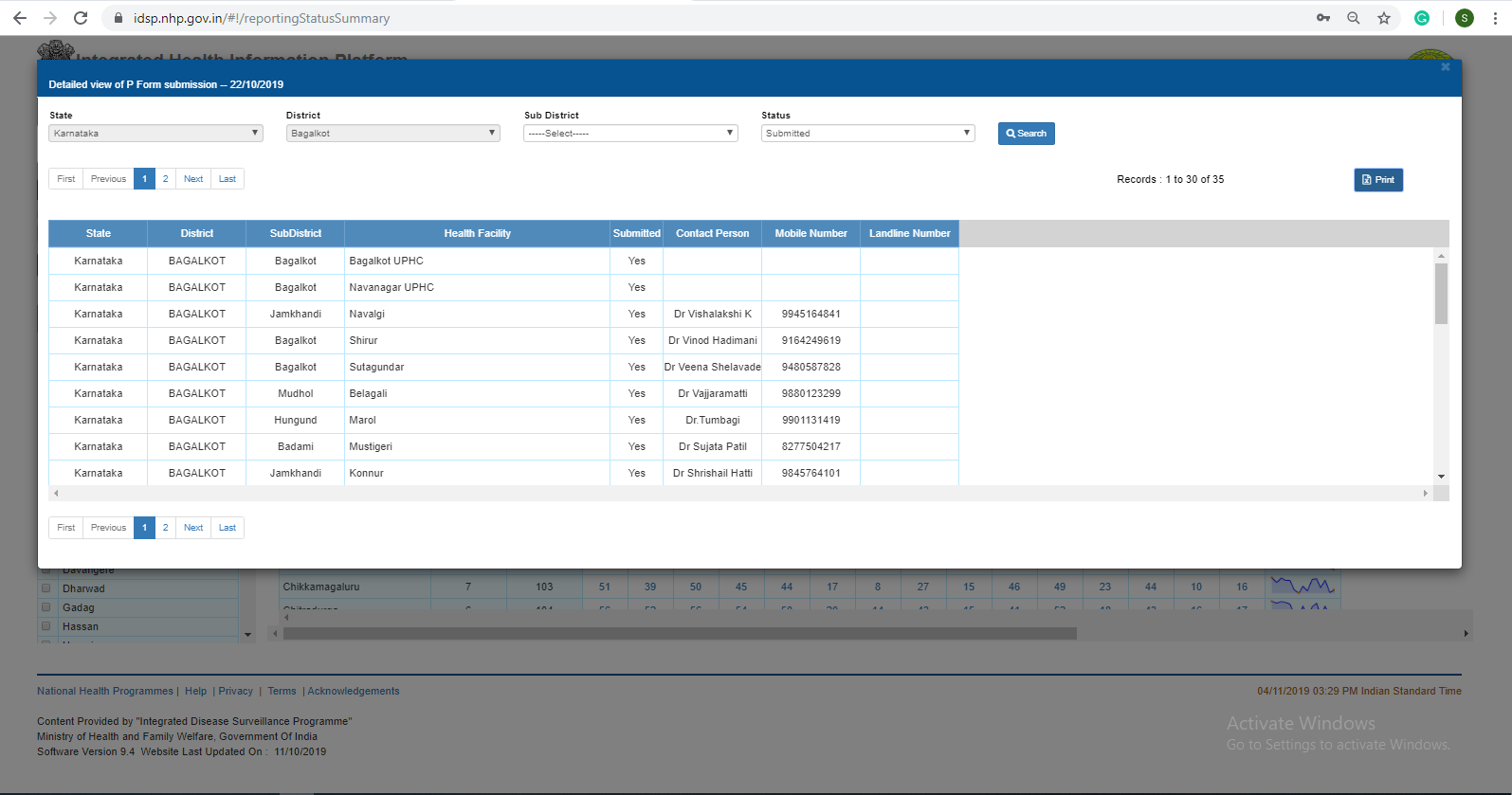 IHIP implementation- Karnataka,  6th National Summit on "Good & Replicable Practices on Public Health care in India, Gujarat
18/11/2019
25
[Speaker Notes: Same as the EMR- clinical , lab features, death records.. Every record has a document no]
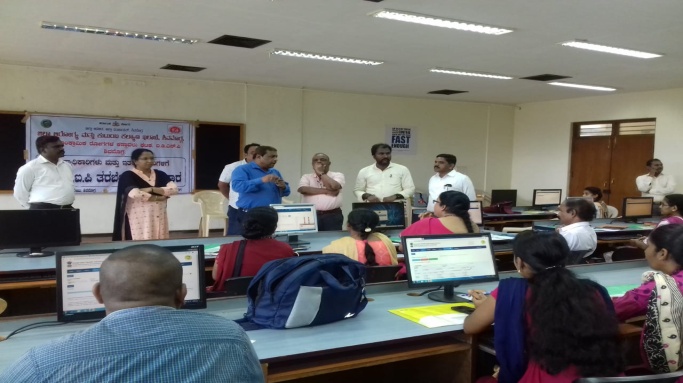 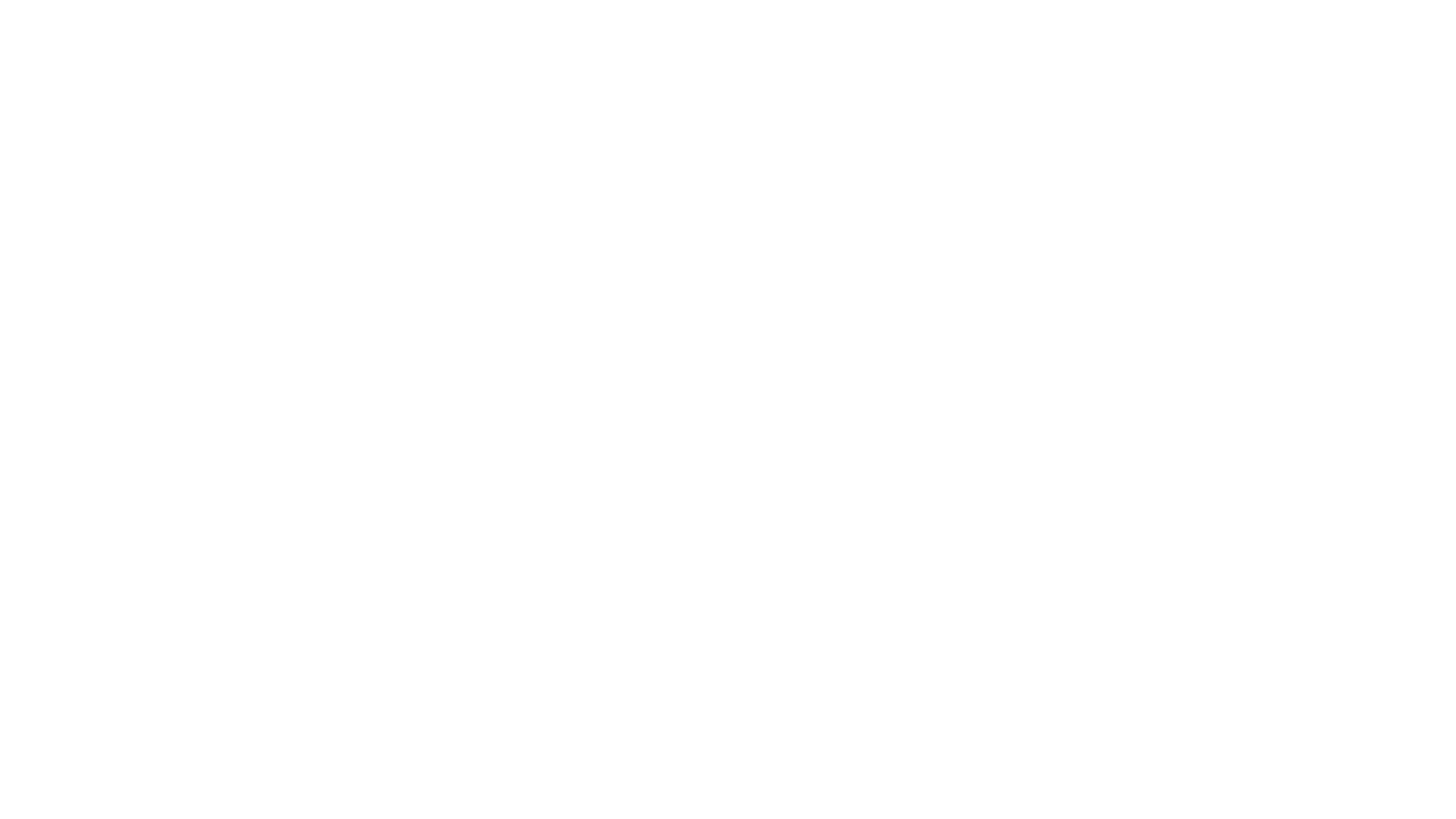 Innovation/Activities to improve the Quality and Quantity of IHIP reporting
Identified Block, District and State Nodal officers for IHIP to ensure IHIP implementation
Regular follow by State and District Teams
Use of applications like Helpdesk, email and Team-viewer to solve issues on-time and to provide suggestions
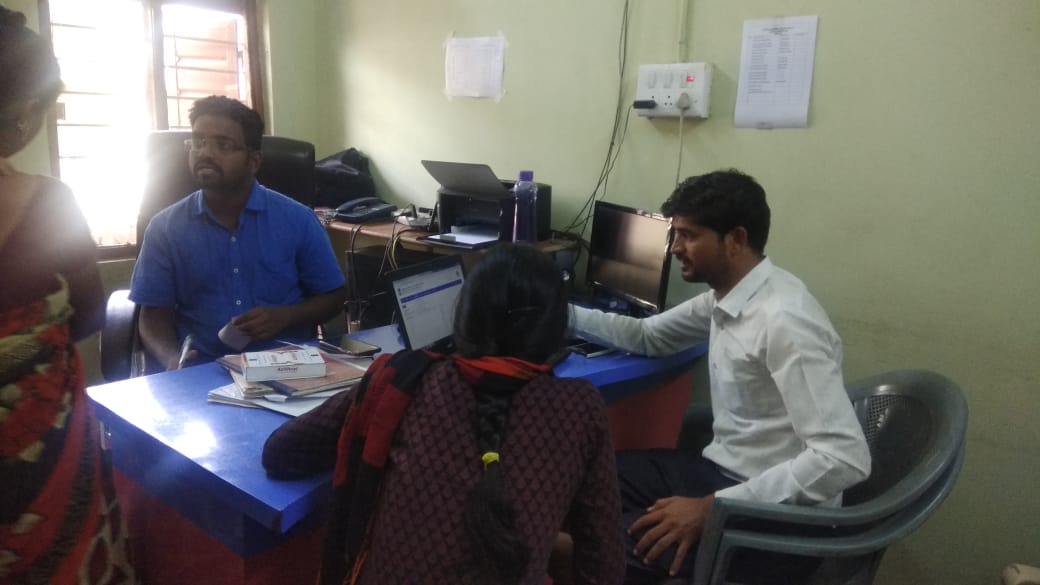 18/11/2019
IHIP implementation- Karnataka,  6th National Summit on "Good & Replicable Practices on Public Health care in India, Gujarat
26
Key activities
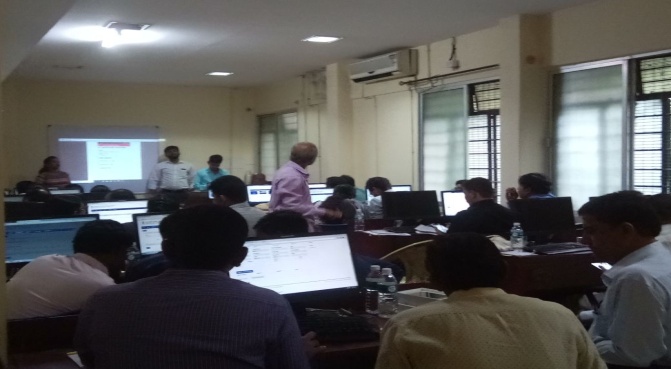 Inauguration of State Level ToT workshop on IHIP               State level ToT workshop on IHIP to District Teams
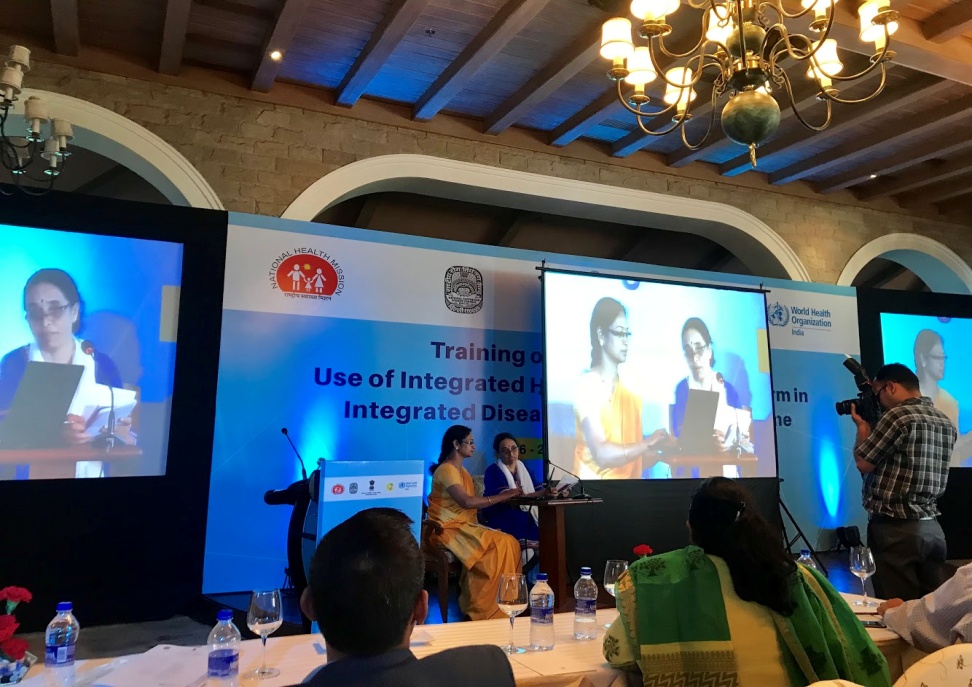 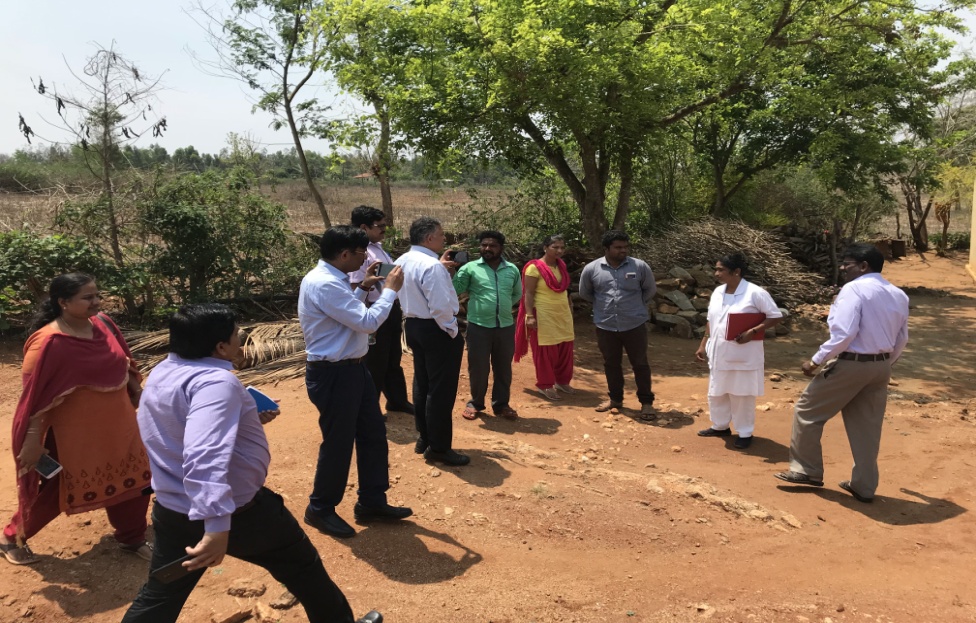 Presentation at New Delhi on the implementation              Pre-testing of IHIP for IDSP in the Mysuru District      
of IHIP in the Karnataka
18/11/2019
IHIP implementation- Karnataka,  6th National Summit on "Good & Replicable Practices on Public Health care in India, Gujarat
27
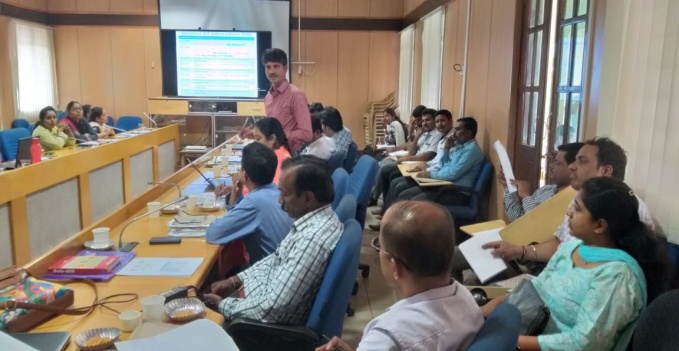 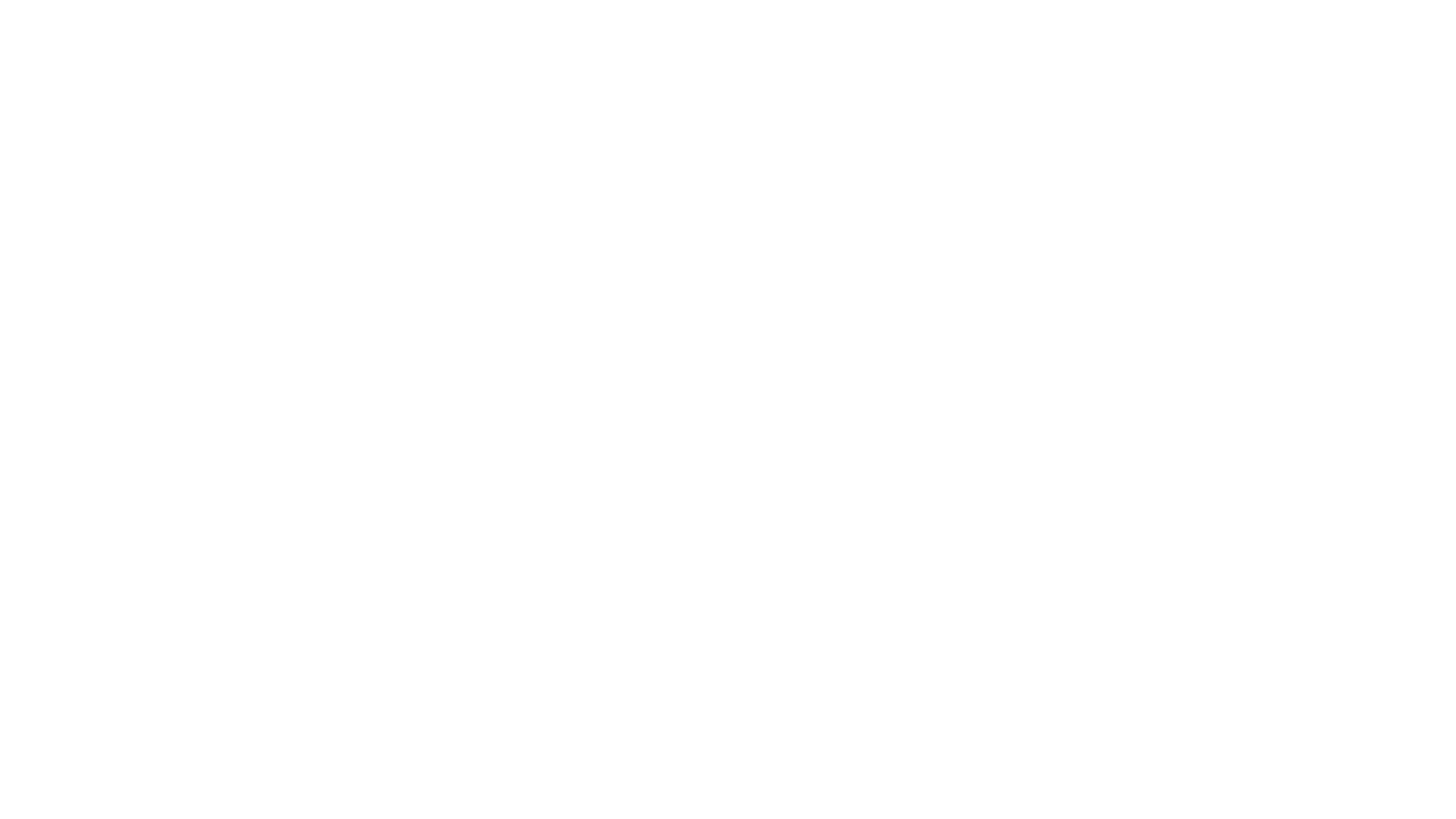 Innovation/Activities to improve the Quality and Quantity of IHIP reporting
Fortnightly/Monthly Monitoring  of IHIP implementation at the Block level meetings
Dedicated involvement of SSU & DSU staffs in the Implementation of IHIP
State/District/Block level WhatsApp groups for immediate response and to ensure daily reporting
Regular visits to Health Facilities by Epidemiologists, Data Managers and identified Nodal Officers of IHIP
Link:https://idsp.nhp.gov.in/#!/
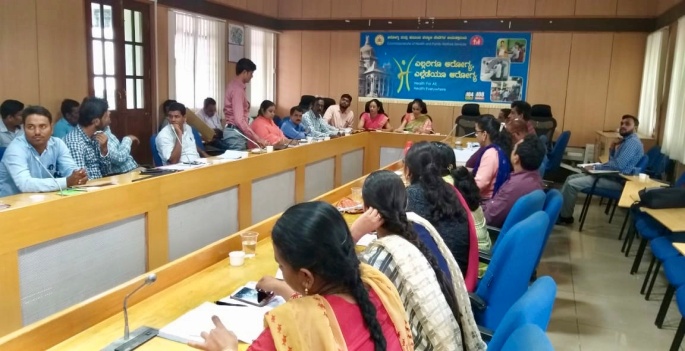 18/11/2019
IHIP implementation- Karnataka,  6th National Summit on "Good & Replicable Practices on Public Health care in India, Gujarat
28
Take home message
GIS is the strength of IHIP with different features and real-time data for timely action.
User can customize the tool according to state specific requirements
The IHIP is a great tool for Surveillance activities of Communicable & Non communicable Diseases
Aids in decision making and allocation of resources
Acknowledgement:
NCDC-GoI, WHO (India & Geneva ), GoK
18/11/2019
IHIP implementation- Karnataka,  6th National Summit on "Good & Replicable Practices on Public Health care in India, Gujarat
29
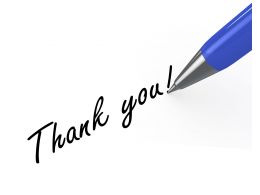 IHIP implementation- Karnataka,  6th National Summit on "Good & Replicable Practices on Public Health care in India, Gujarat
18/11/2019
30